Healing Through Nature
Nature Presentation Template Design
Healing Through Nature
Nature Presentation Template Design
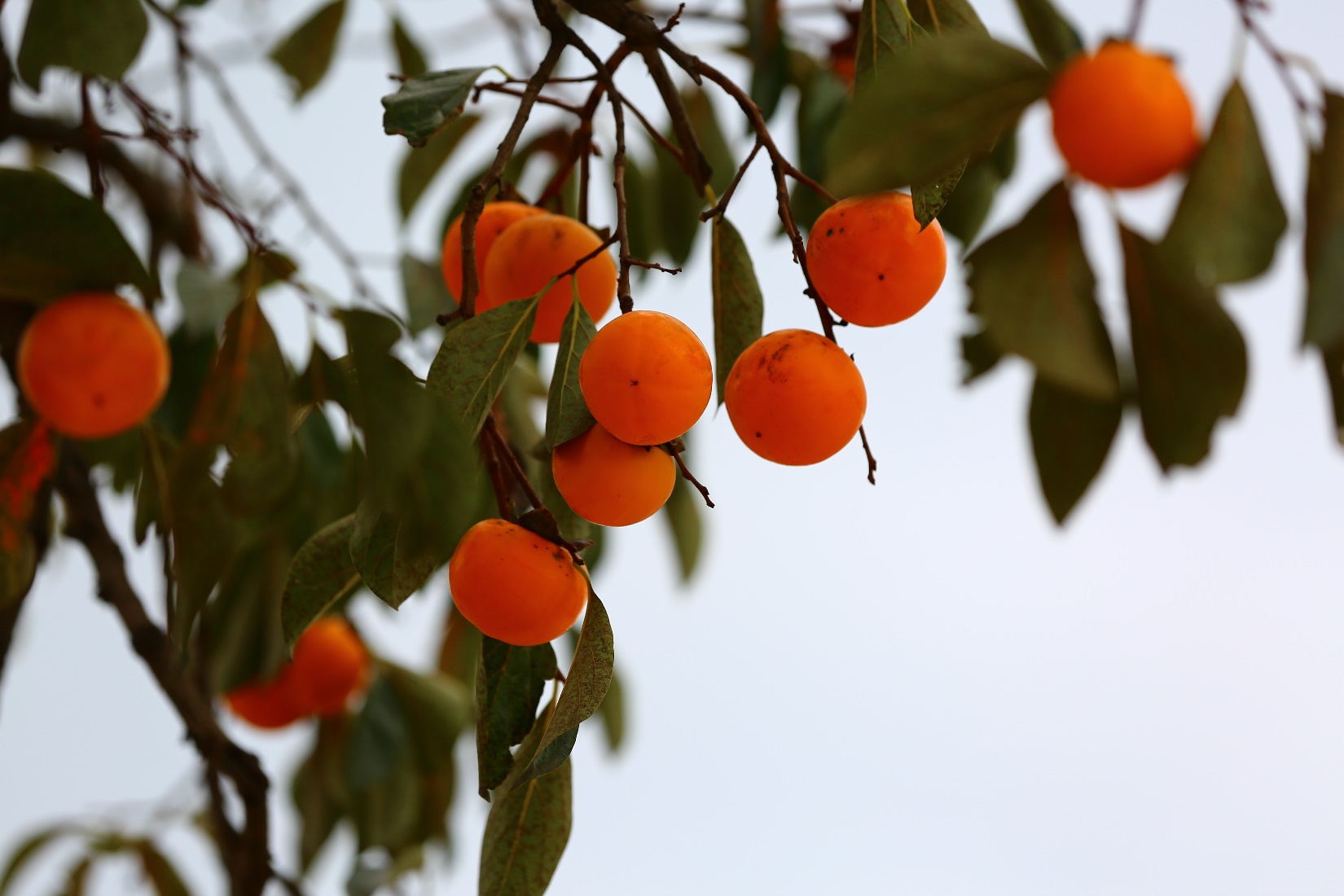 Contents
Healing Through Nature Presentation Template
02
03
04
01
Slide Title Text Here
Slide Title Text Here
Slide Title Text Here
Slide Title Text Here
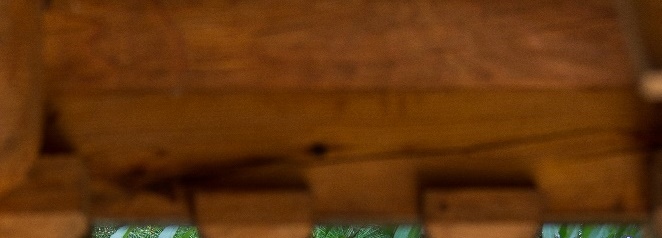 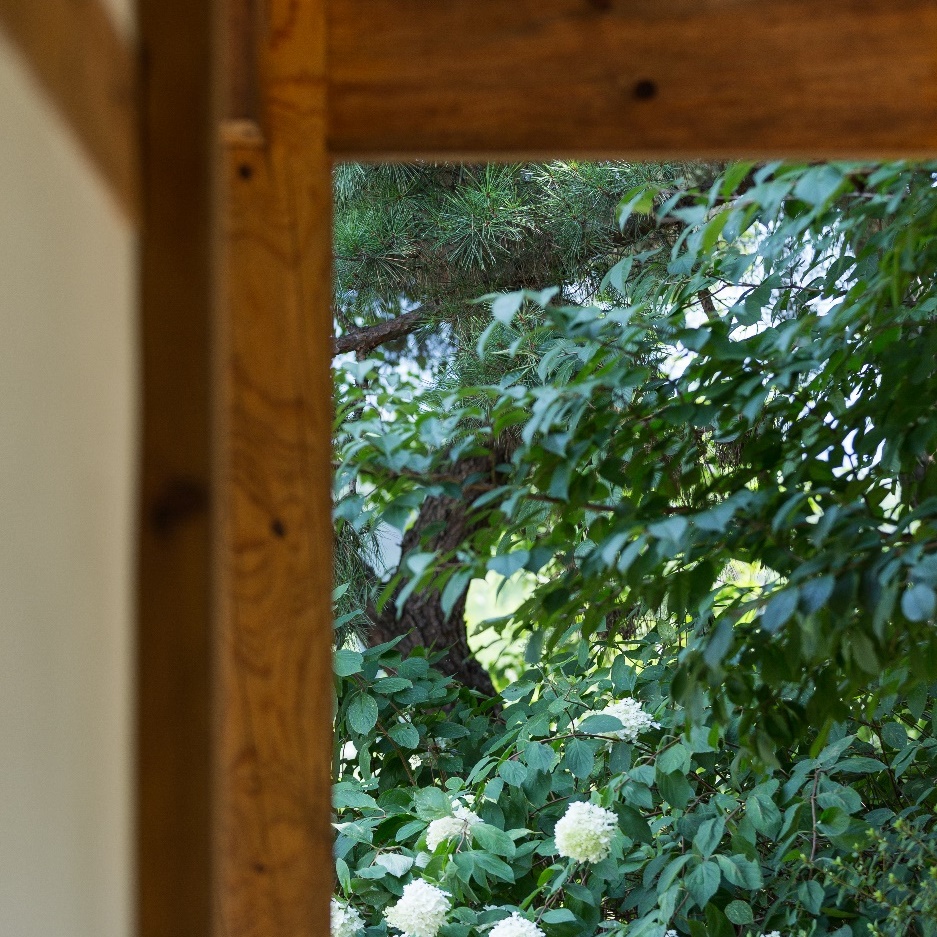 01  Slide Main Title Text Here
CONTENTS
02  Slide Main Title Text Here
International Education City
03  Slide Main Title Text Here
04  Slide Main Title Text Here
05  Slide Main Title Text Here
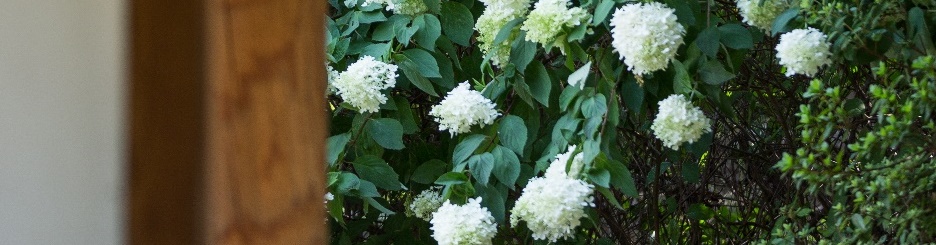 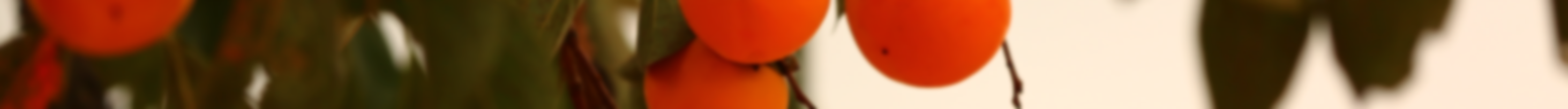 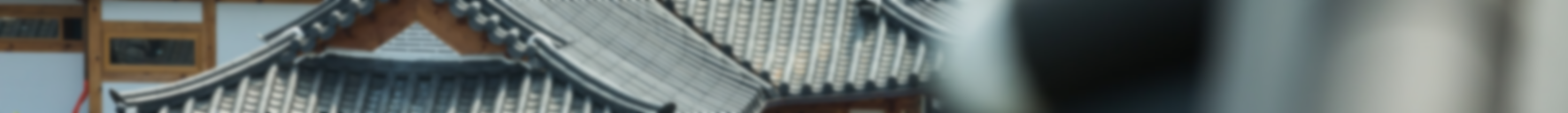 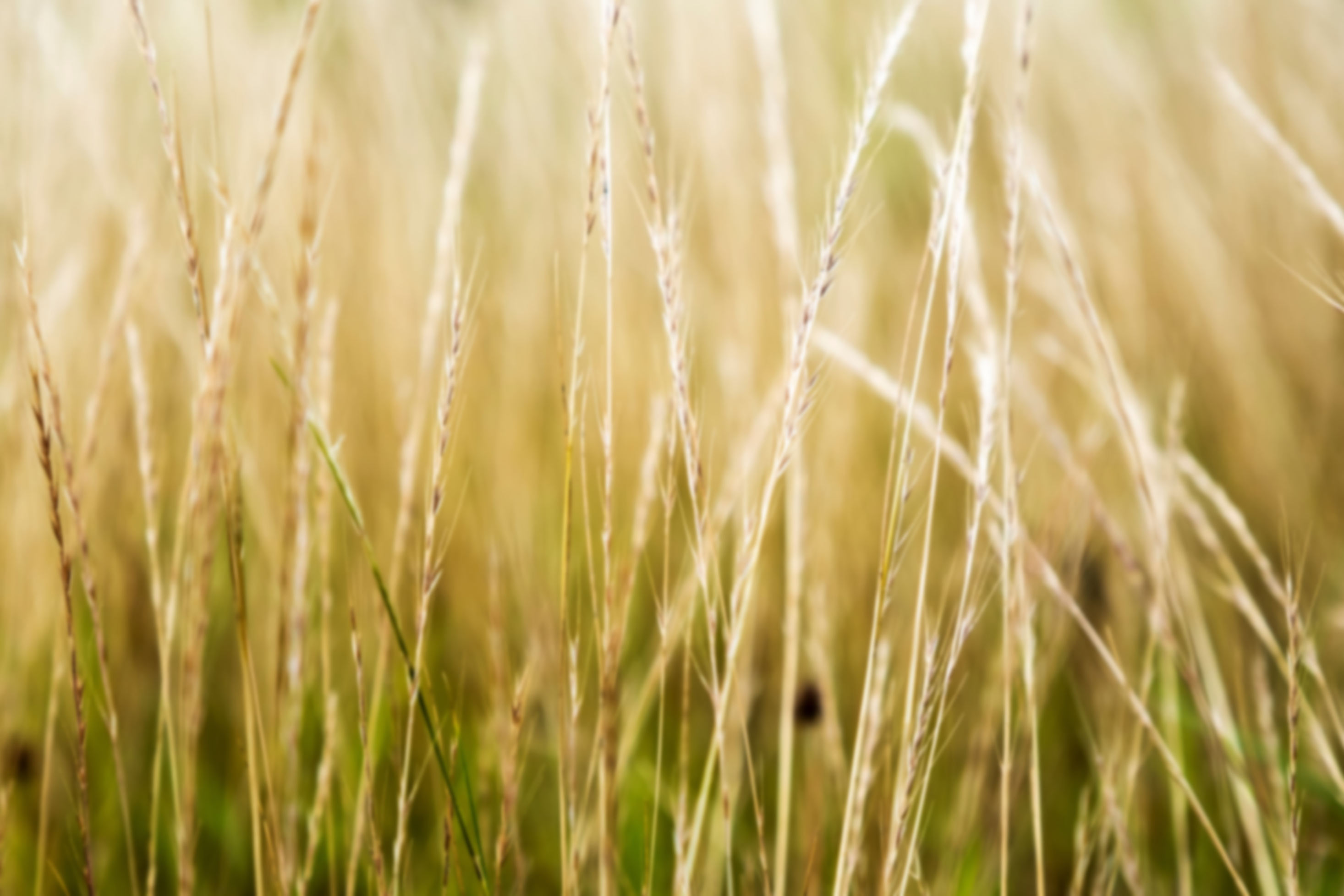